Essential Biochemistry
Fourth Edition
Charlotte W. Pratt | Kathleen Cornely
Lecture Notes for 
Chapter 1
The Chemical Basis of Life
Copyright © 2018 John Wiley & Sons, Inc. All rights reserved.
Biochemistry involves the study of 4 types of molecules.
Nucleic Acids
Proteins
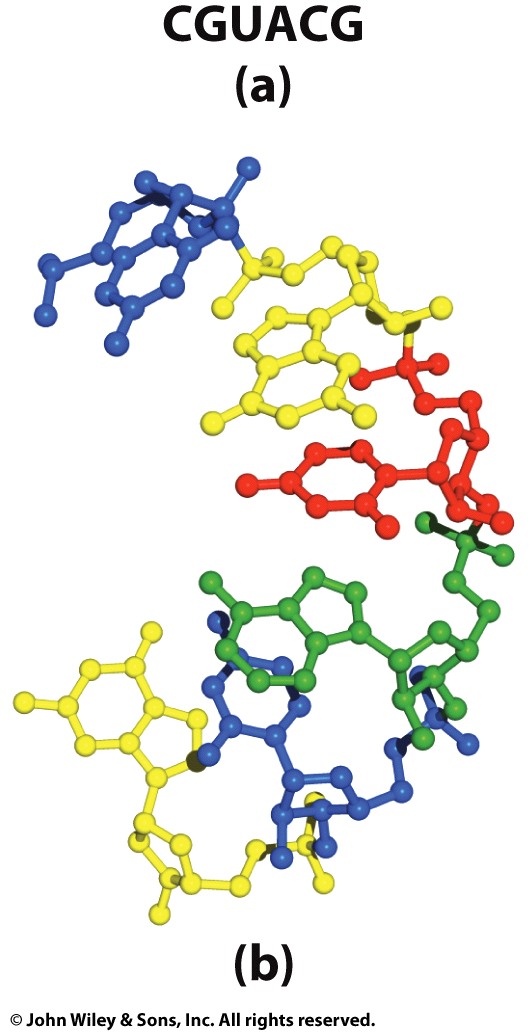 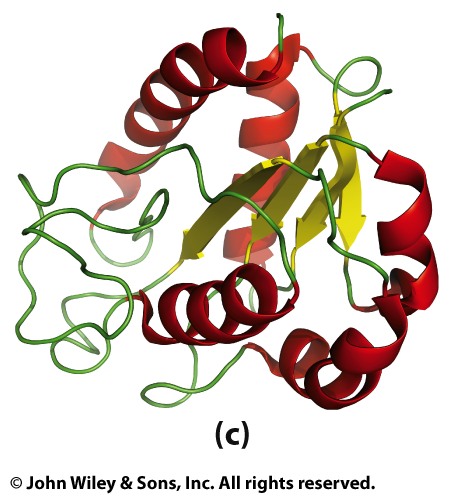 BiochemistryThe scientific discipline that seeks to explain life at the molecular level
Carbohydrates
Lipids
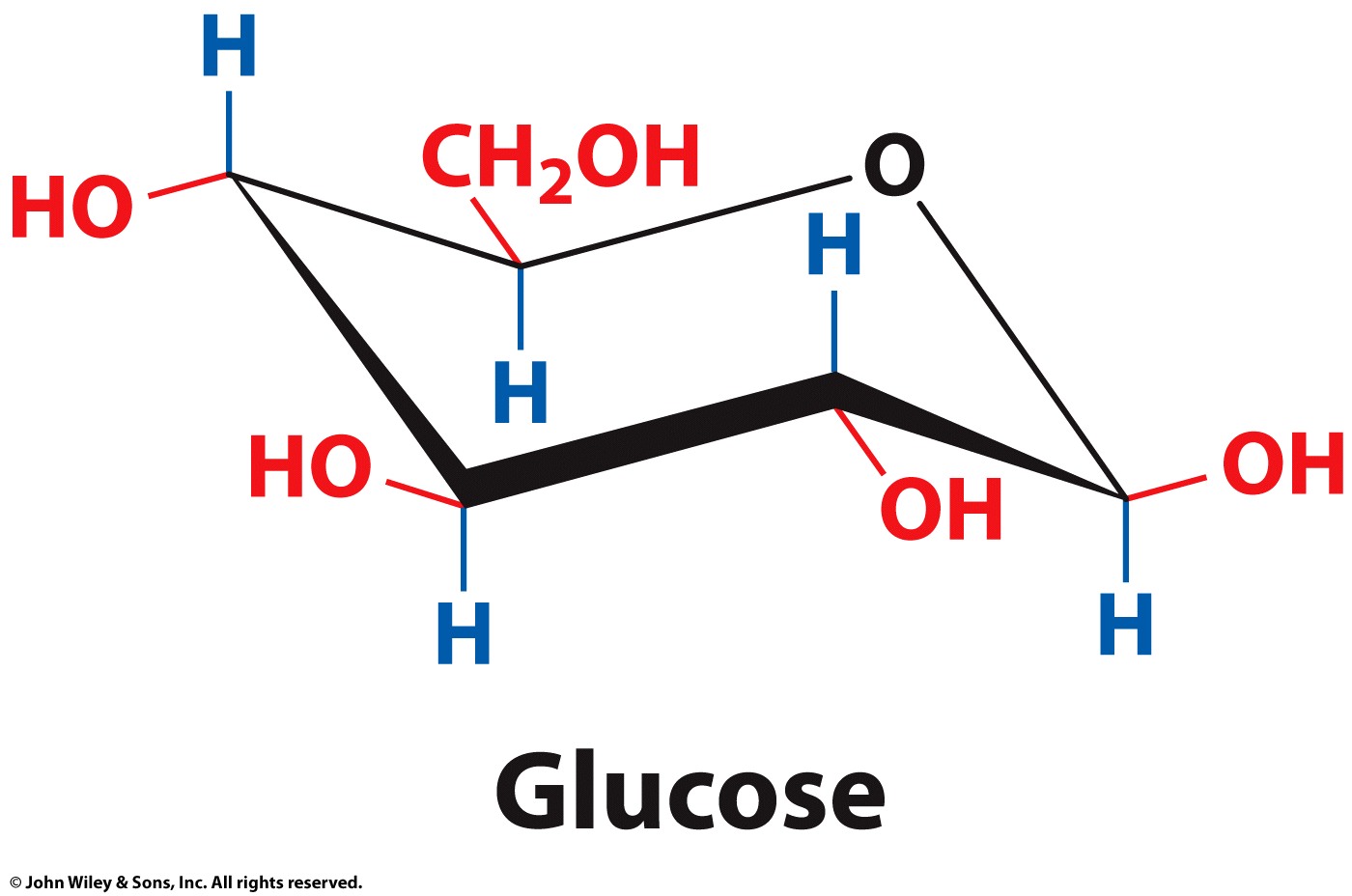 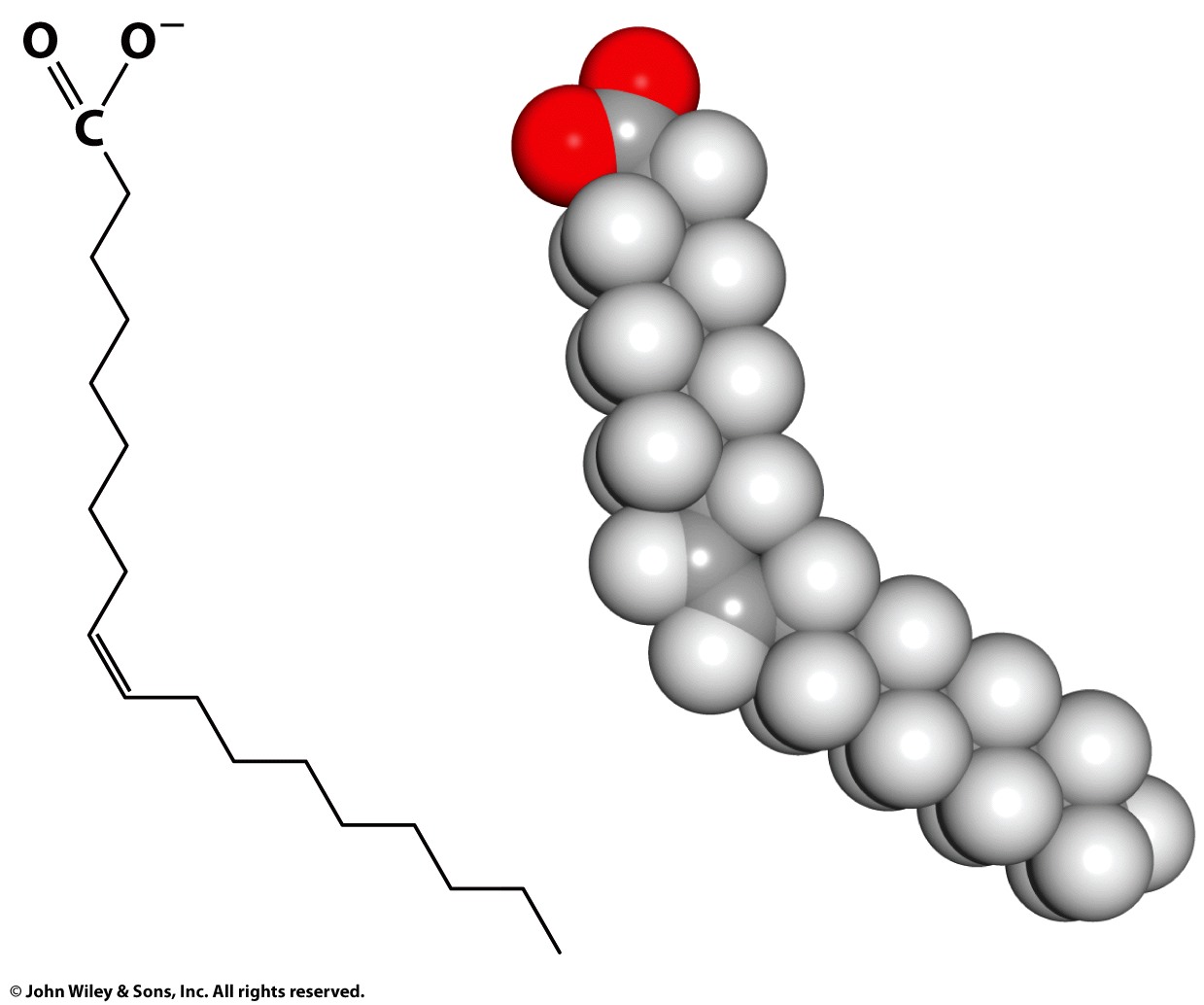 © 2014 John Wiley & Sons, Inc. All rights reserved.
Biochemistry focuses on the structures and functions of molecules
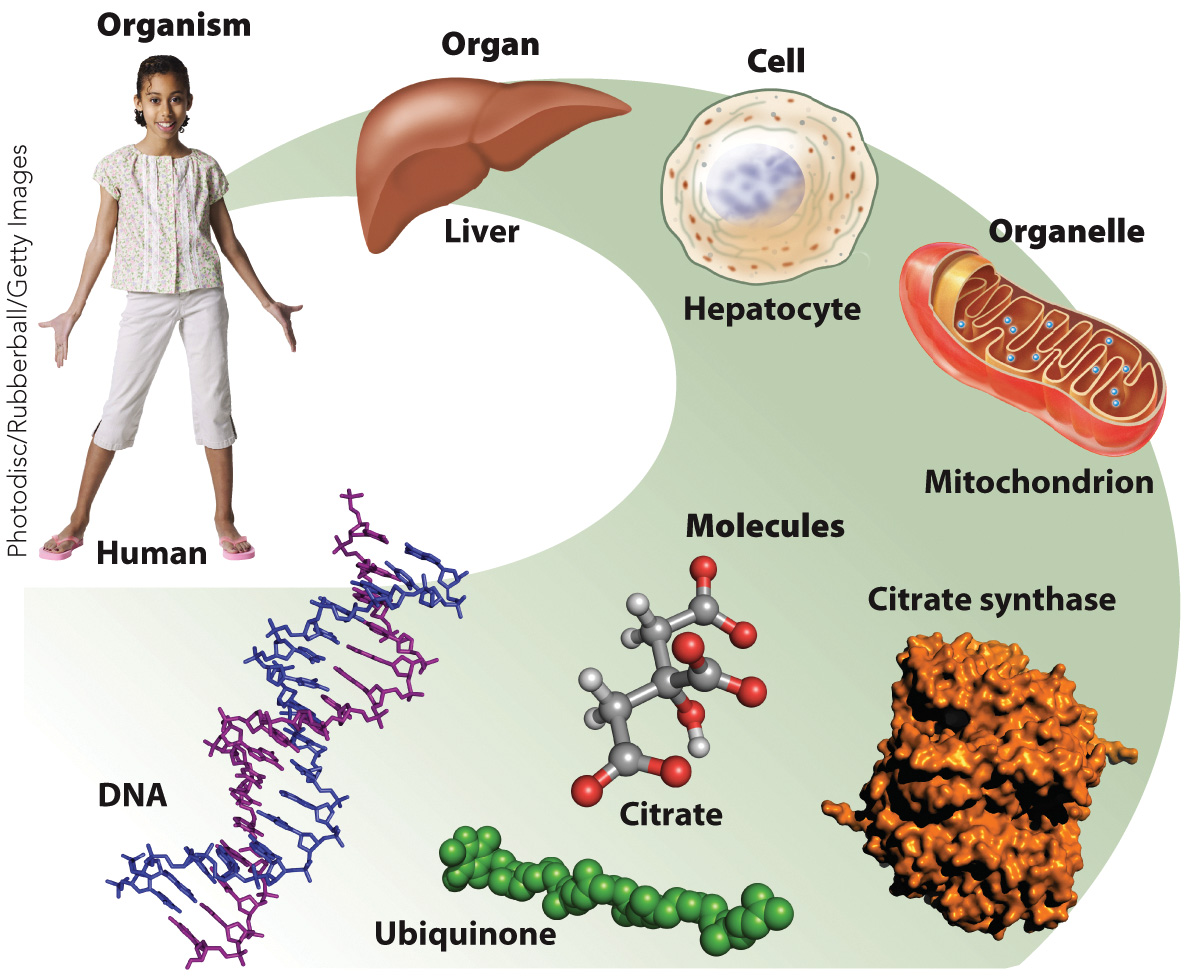 Copyright © 2018 John Wiley & Sons, Inc. All rights reserved.
Section 1.2
Biological Molecules
Learning Objective
Identify the major classes of biological molecules
Copyright © 2018 John Wiley & Sons, Inc. All rights reserved.
Elements Found in Biological Systems
Only a small subset of the known elements are found in living systems
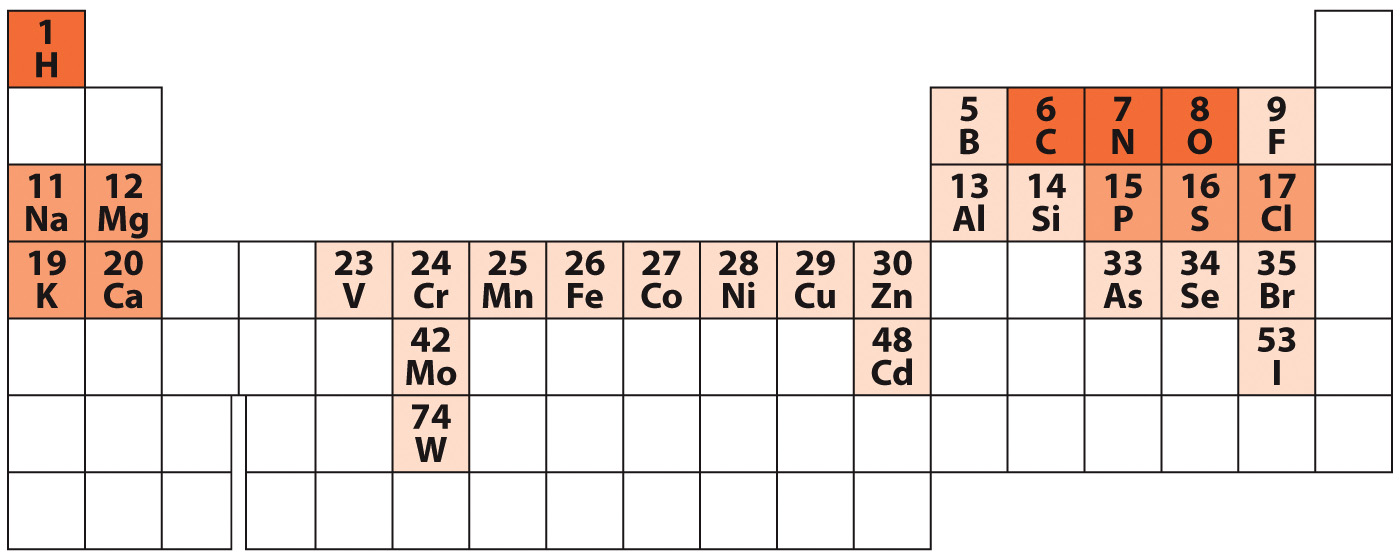 Copyright © 2018 John Wiley & Sons, Inc. All rights reserved.
Cells contain four major types of biological molecules
Amino acids

Carbohydrates (also called monosaccharides or sugars)

Nucleotides

Lipids
Copyright © 2018 John Wiley & Sons, Inc. All rights reserved.
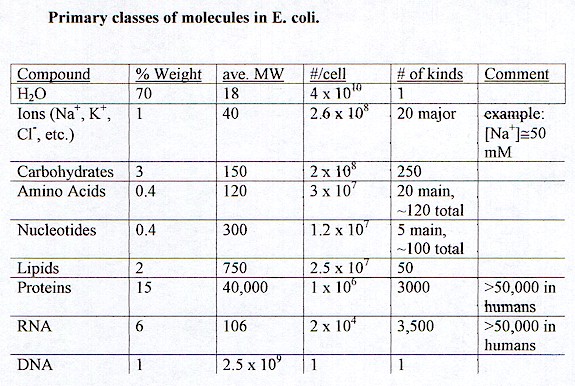 Amino acids are a major type of biological molecule
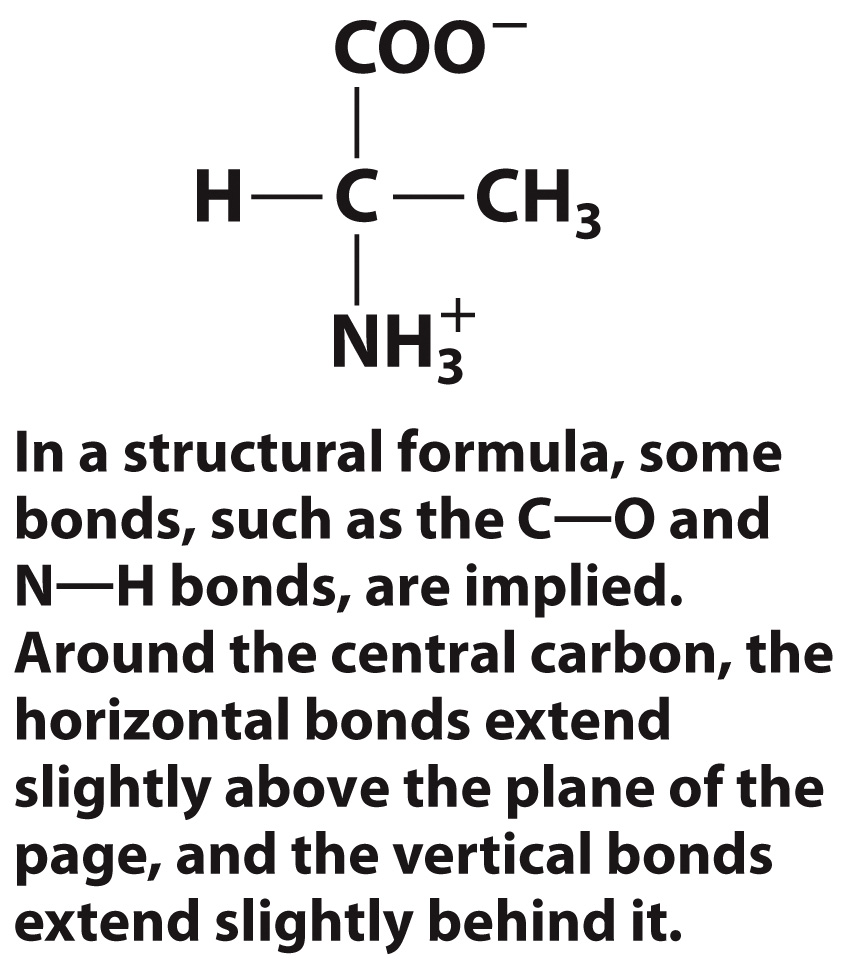 Amino acids contain:
An amino group 
A carboxylic acid group
A side chain
Alanine
an amino acid with a 
methyl group as its side chain
Copyright © 2018 John Wiley & Sons, Inc. All rights reserved.
Carbohydrates are a major type of biological molecule
Carbohydrates are monosaccharides or sugars.
General chemical formula: (CH2O)n  where n ≥ 3
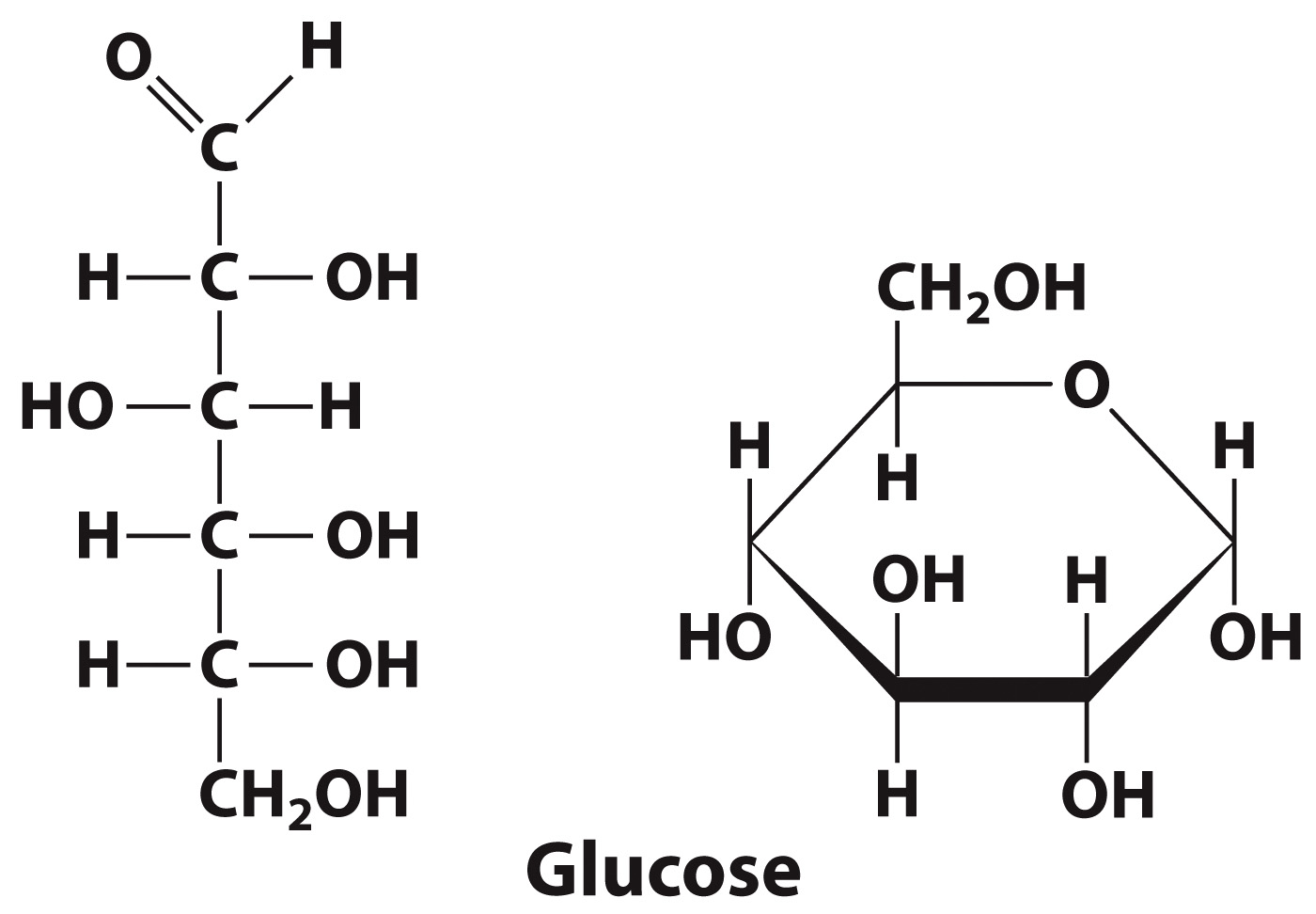 Sugars can be drawn as a cyclicalHaworthrepresentation
Sugars can be drawn as a Fischer projection
Copyright © 2018 John Wiley & Sons, Inc. All rights reserved.
Nucleotides are a major type of biological molecule
Nucleotides are the building blocks of nucleic acids
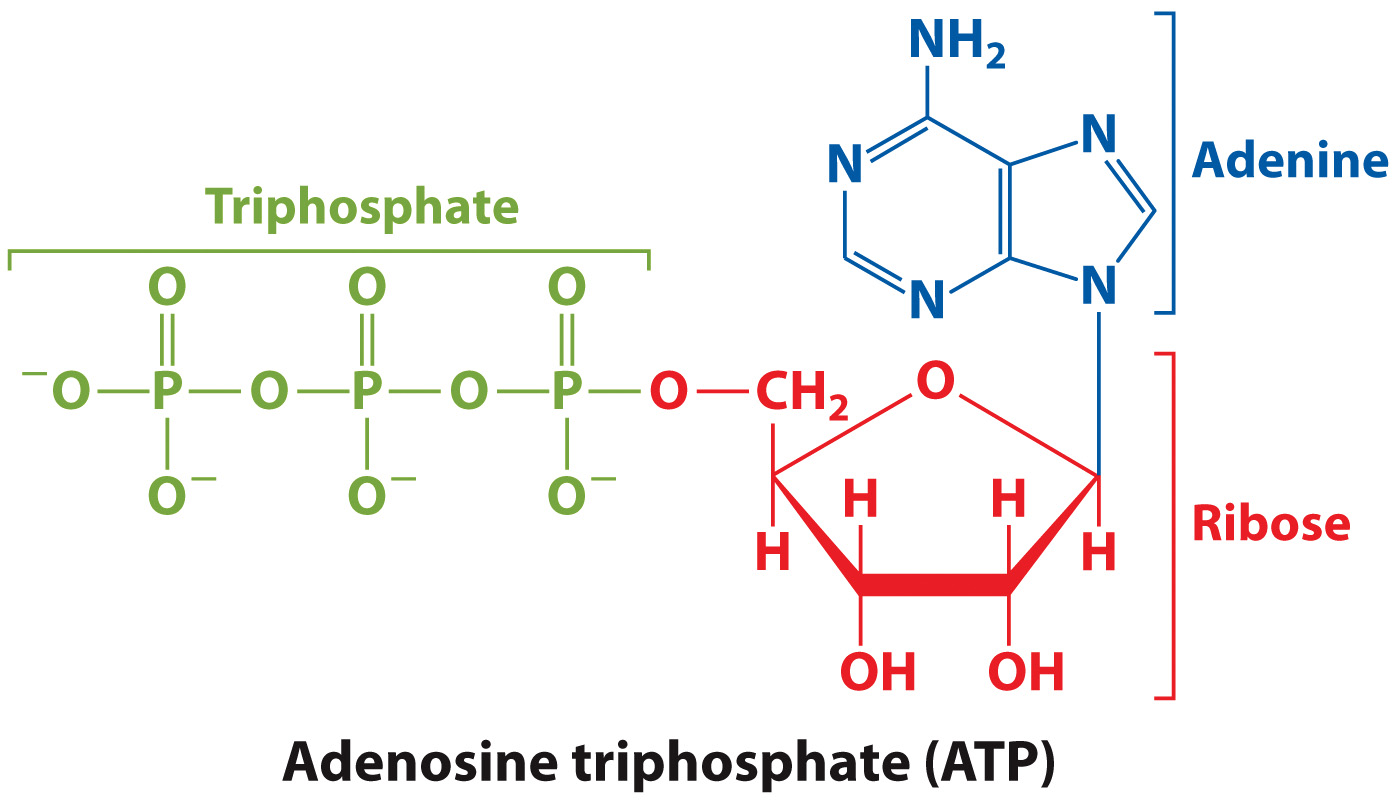 Copyright © 2018 John Wiley & Sons, Inc. All rights reserved.
Lipids are a major type of biological molecule
Lipids (fats) have a variety of structures.
One of the most important lipids in human health is cholesterol.
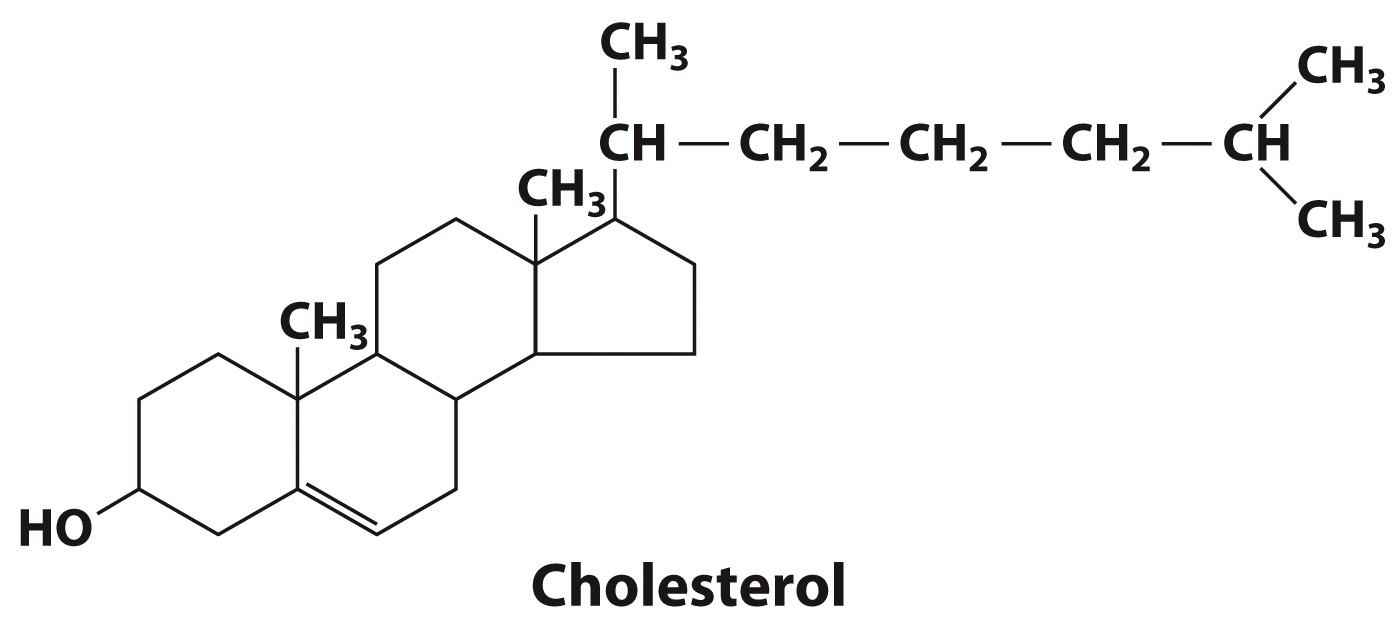 Copyright © 2018 John Wiley & Sons, Inc. All rights reserved.
Monomers link sequentially to form polymers.
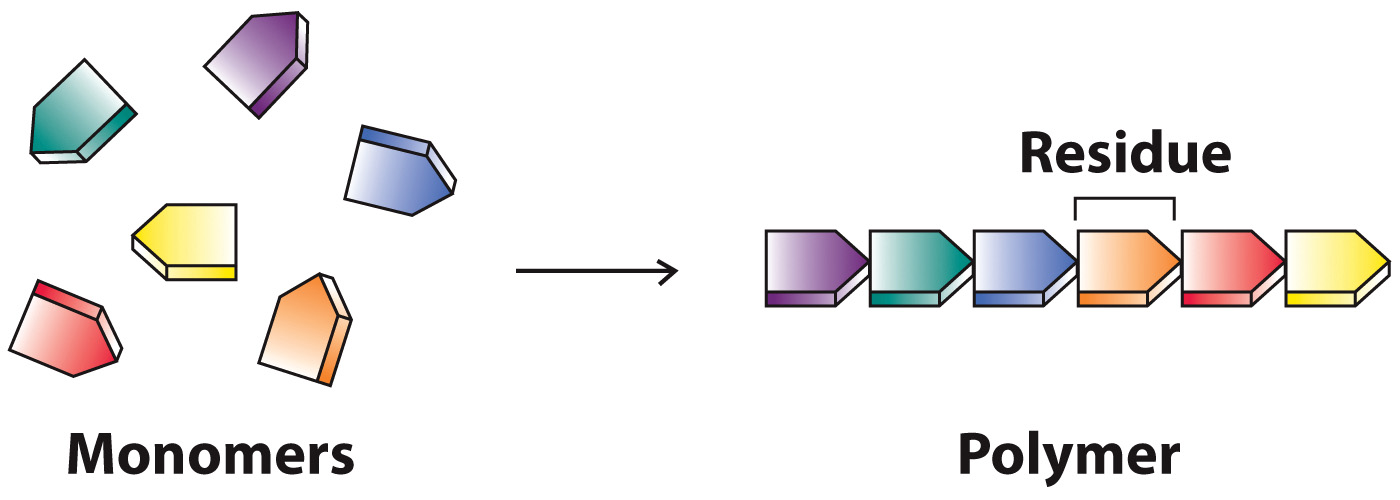 Copyright © 2018 John Wiley & Sons, Inc. All rights reserved.
There are three major kinds of biological polymers.
Polypeptides and proteins

Nucleic acids

Polysaccharides
Copyright © 2018 John Wiley & Sons, Inc. All rights reserved.
Amino acids link to form polypeptides and proteins
Amino acid residues are linked by peptide bonds.
Polypeptide sequences are always read from the N terminus to the C terminus.
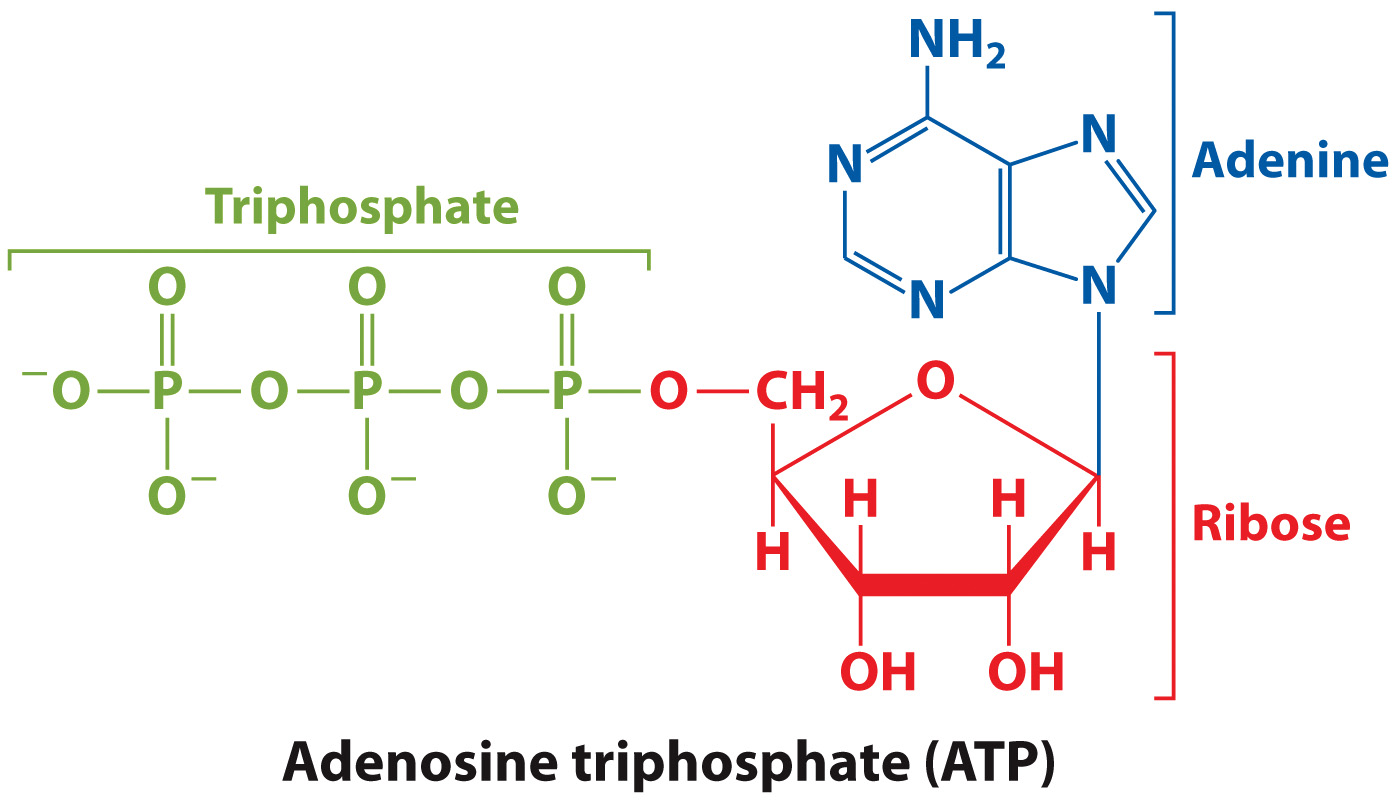 Copyright © 2018 John Wiley & Sons, Inc. All rights reserved.
Nucleotide residues link via phosphodiester bonds.Polymers of nucleotides yield nucleic acids.
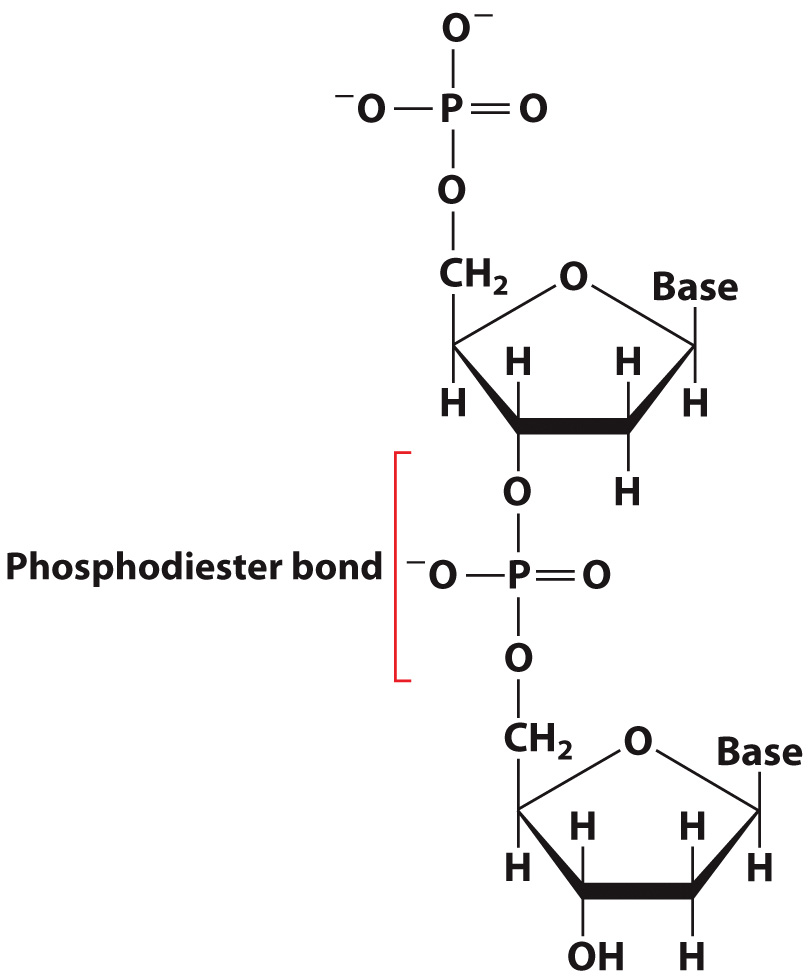 Copyright © 2018 John Wiley & Sons, Inc. All rights reserved.
Polymers of sugars are polysaccharides
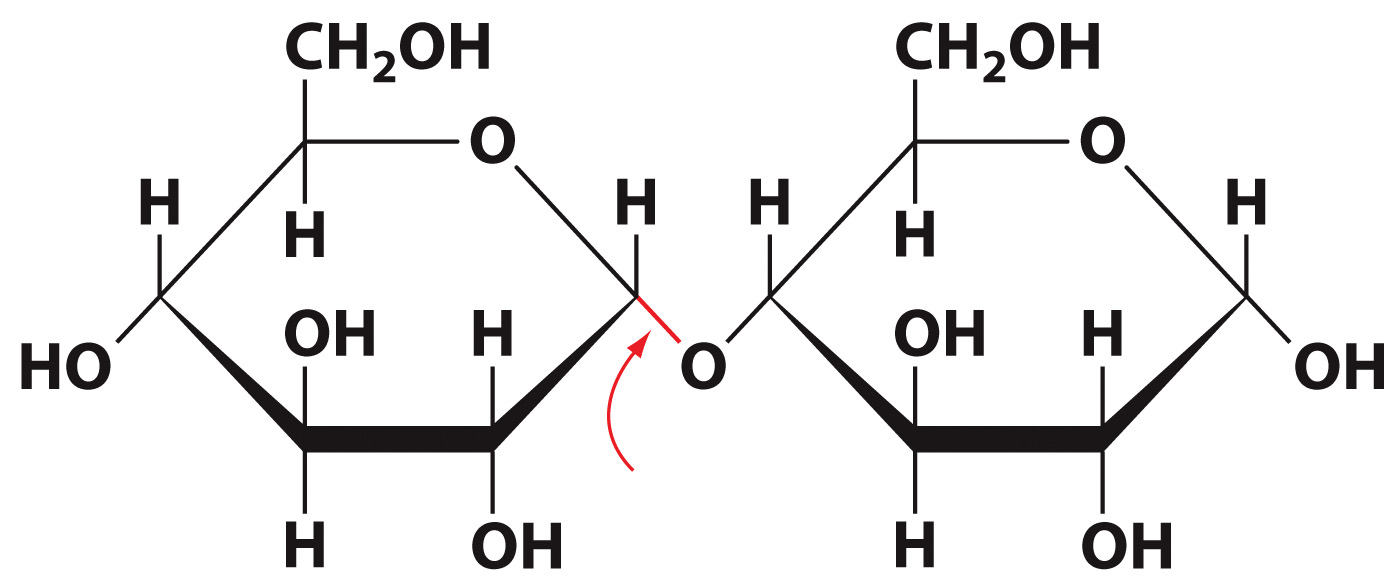 Copyright © 2018 John Wiley & Sons, Inc. All rights reserved.
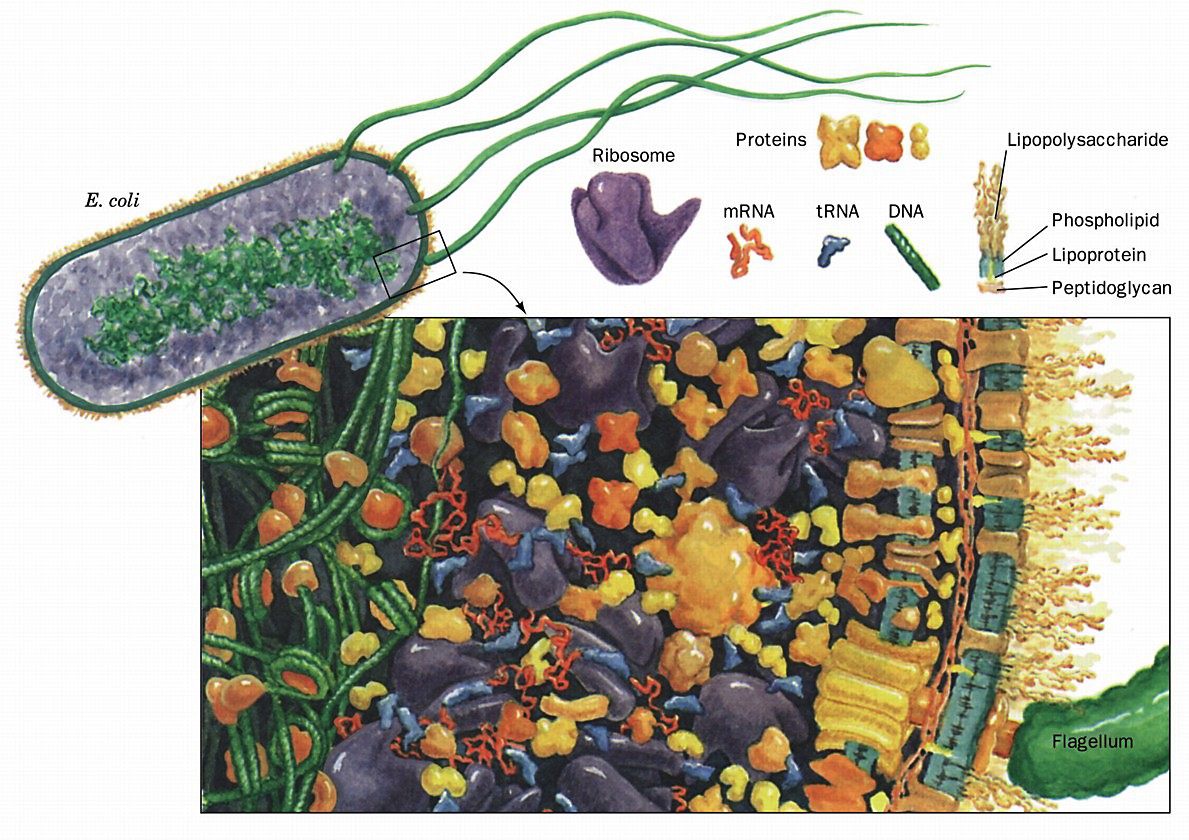 Simulated cross section of an E. coli cell magnified around one millionfold.
Biopolymers play different roles in living systems
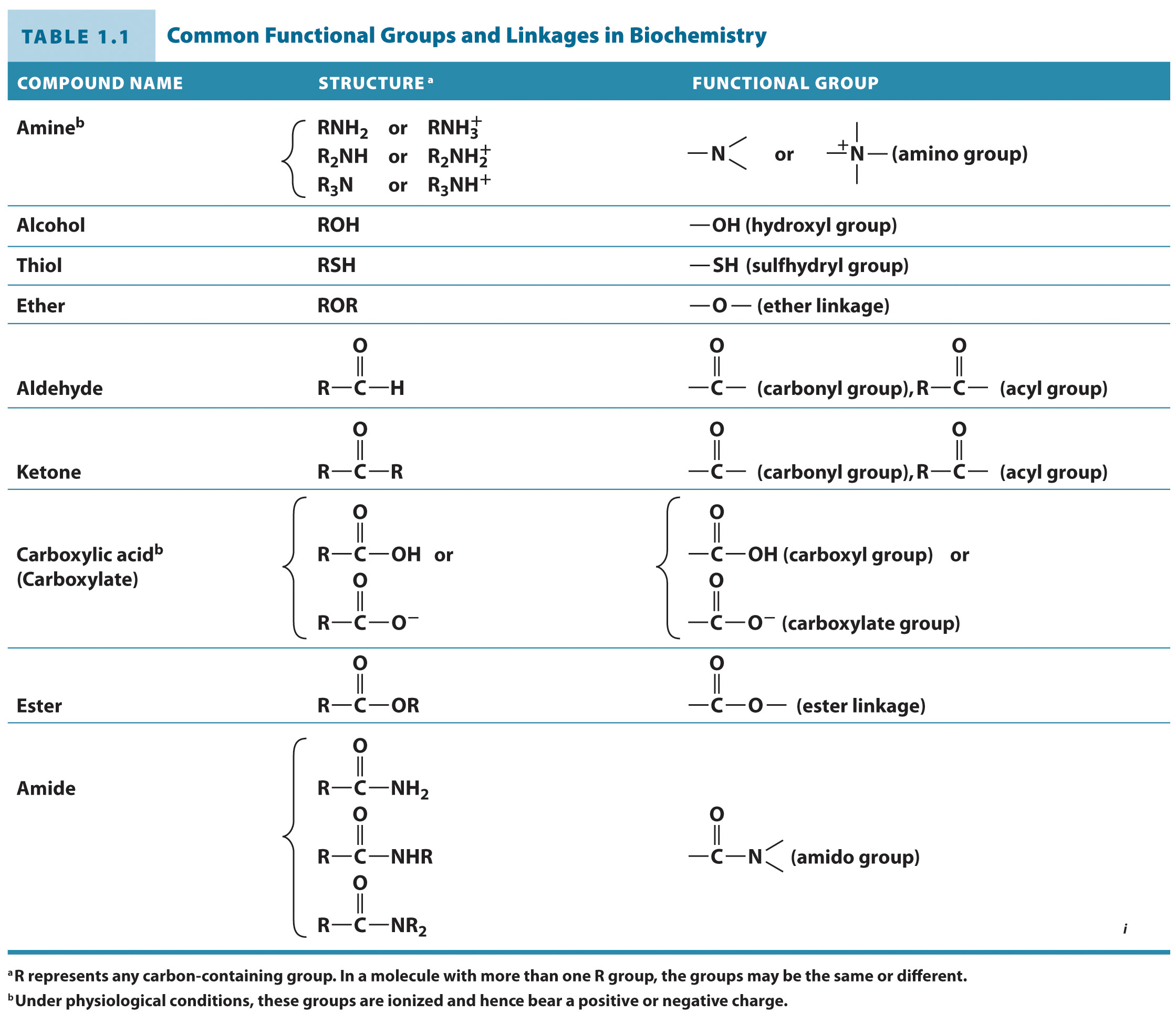 Copyright © 2018 John Wiley & Sons, Inc. All rights reserved.
Biopolymers play different roles in living systems
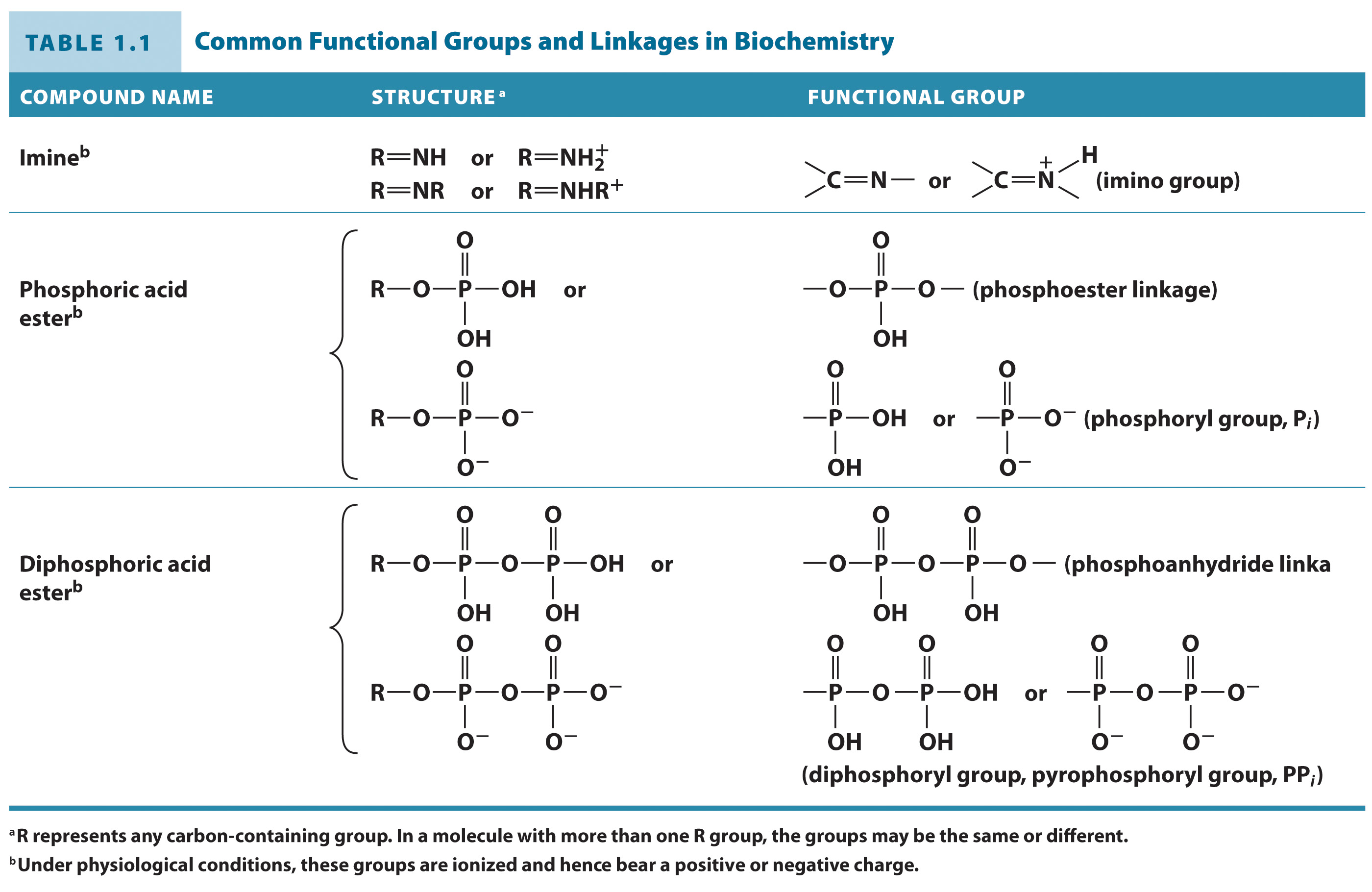 Copyright © 2018 John Wiley & Sons, Inc. All rights reserved.
Section 1.3
Energy and Metabolism
Learning Objective
Explain how enthalpy, entropy, and free energy apply to biological systems
Copyright © 2018 John Wiley & Sons, Inc. All rights reserved.
Thermodynamic Terms
Enthalpy, H
The heat content of a system
Units = J • mol-1

Entropy, S
A measure of the system’s disorder or randomness
Units = J • K-1mol-1

Gibbs free energy, G
A measure of the free energy of a system based on H and S
Units = J • mol
Copyright © 2018 John Wiley & Sons, Inc. All rights reserved.
Enthalpy and entropy are components of free energy
It is easier to measure thermodynamic changes than discrete values. 

ΔG = ΔH – TΔS
ΔG = Gibbs free energy change
ΔH = Enthalpy change
ΔS = Entropy change
Copyright © 2018 John Wiley & Sons, Inc. All rights reserved.
The sign of ΔG is meaningful
When ΔG <0, the reaction is spontaneous or exergonic.
When ΔG >0, the reaction is nonspontaneous or endergonic.
Copyright © 2018 John Wiley & Sons, Inc. All rights reserved.
Free Energy Changes in Coupled Chemical Reactions
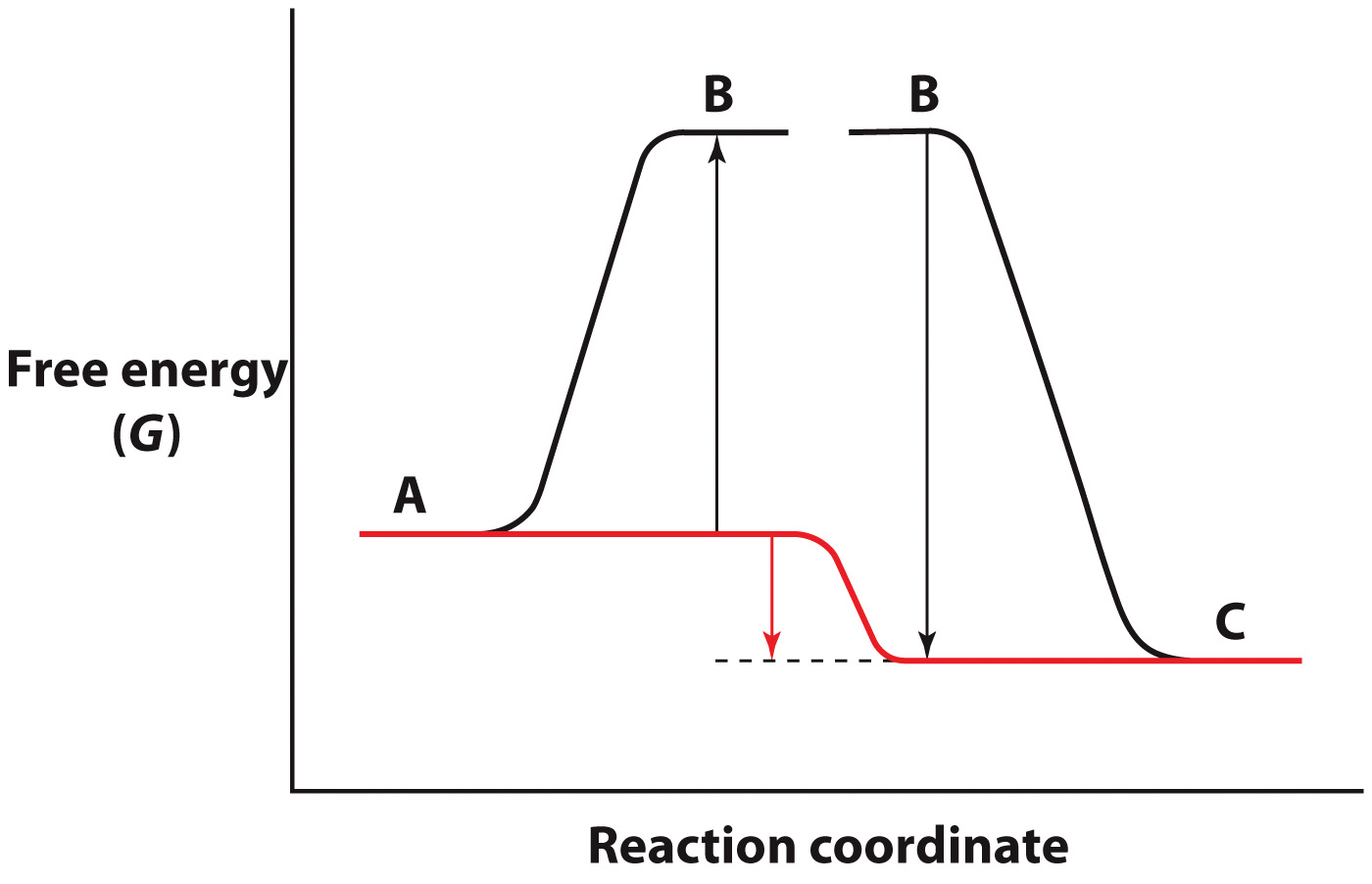 AB transition
Nonspontaneous
BC transitionSpontaneous
Net reaction
(shown in red)occurs spontaneously
Copyright © 2018 John Wiley & Sons, Inc. All rights reserved.
Energy from photosynthesis involves a coupled chemical reaction.
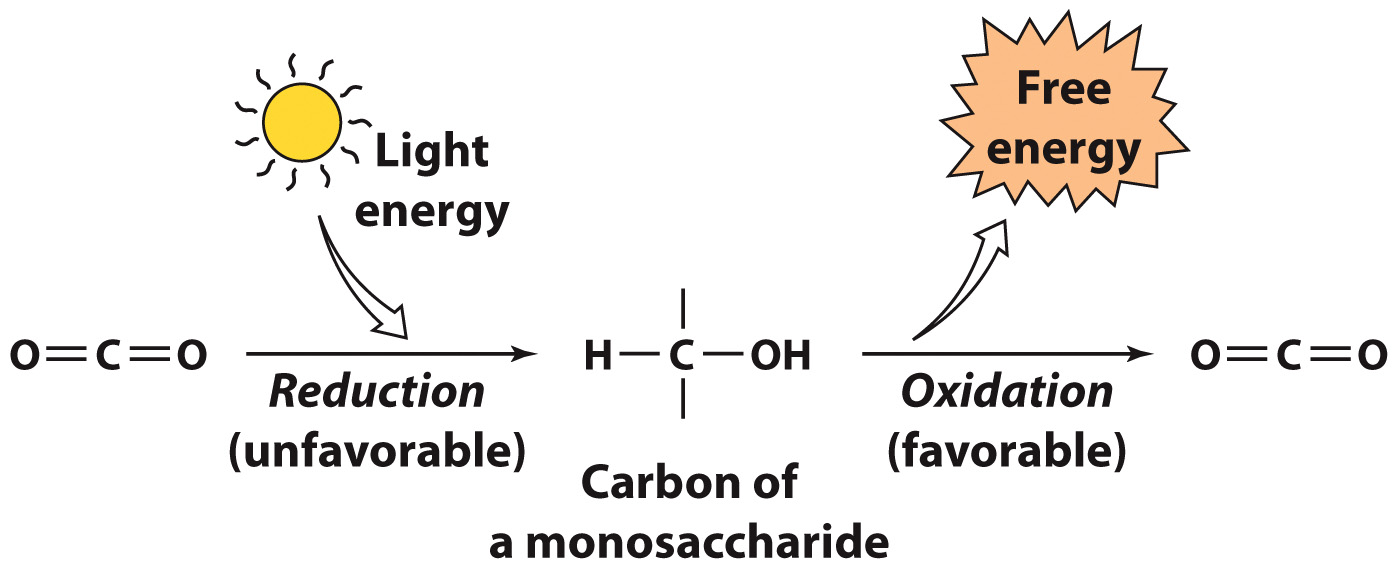 Reduction = gain of electrons			Oxidation = loss of electrons
Copyright © 2018 John Wiley & Sons, Inc. All rights reserved.
Carbon has different oxidation states
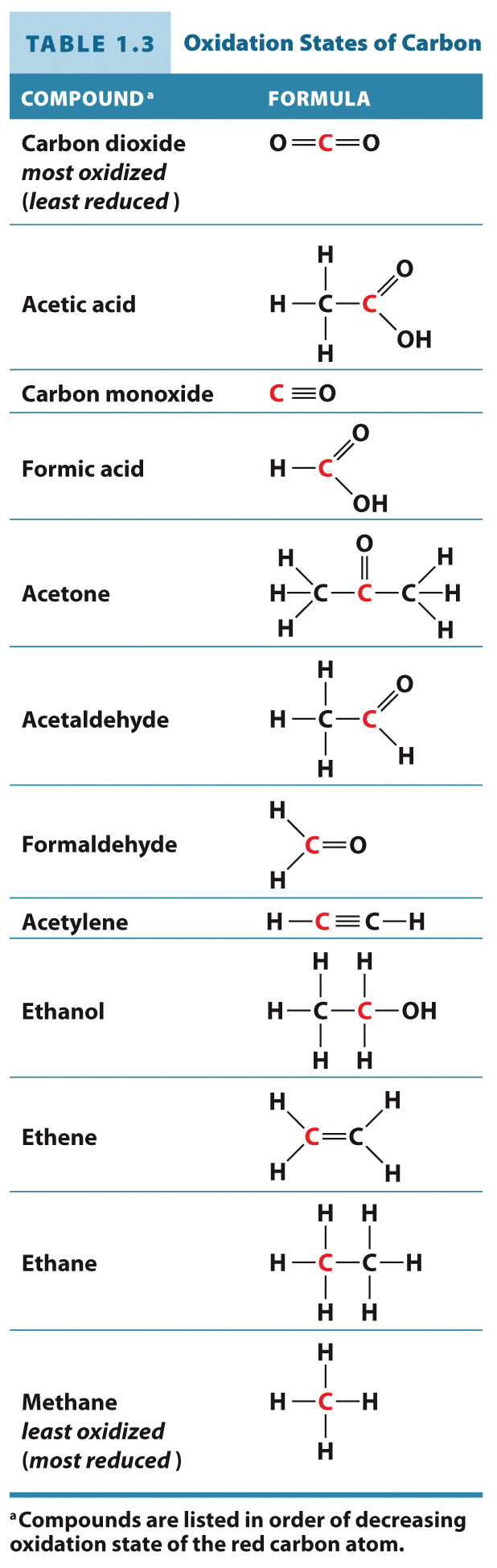 Copyright © 2018 John Wiley & Sons, Inc. All rights reserved.
Section 1.4
The Origin and Evolution of Life
Learning Objective
Summarize the evolutionary history of cells
Copyright © 2018 John Wiley & Sons, Inc. All rights reserved.
Theory: Early atmosphere inorganic compounds could have reacted with lightning to form the first biomolecules
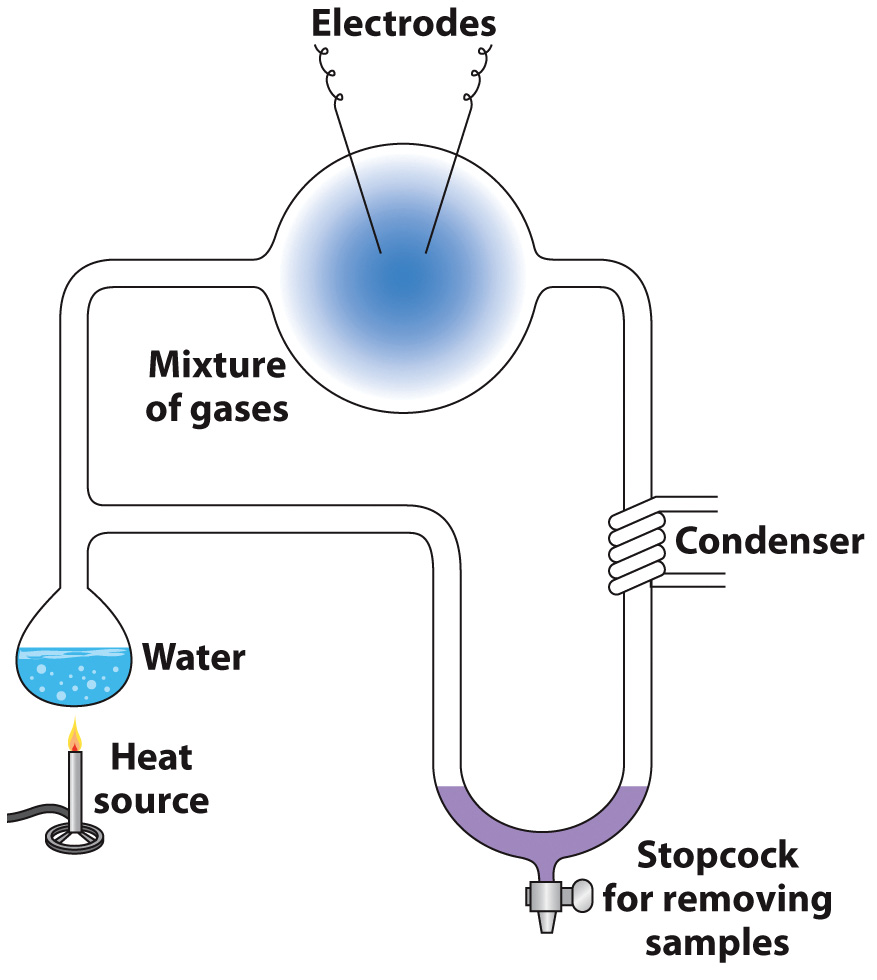 Copyright © 2018 John Wiley & Sons, Inc. All rights reserved.
Cellular architecture falls into two categories
Prokaryotes
Eukaryotes
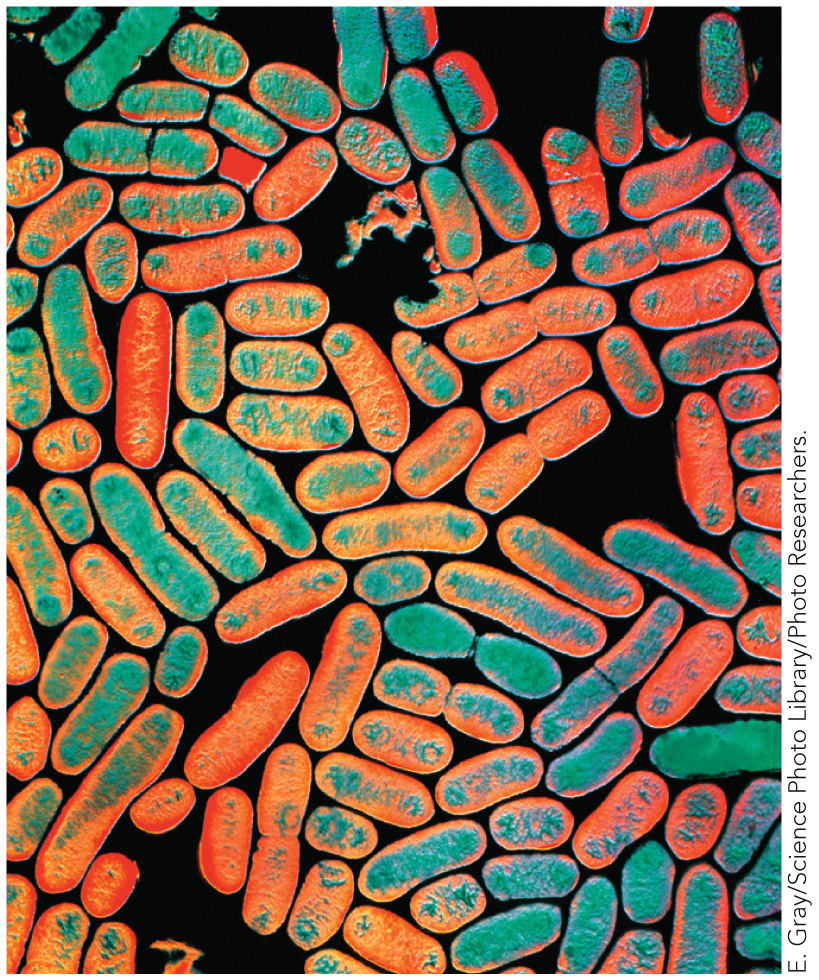 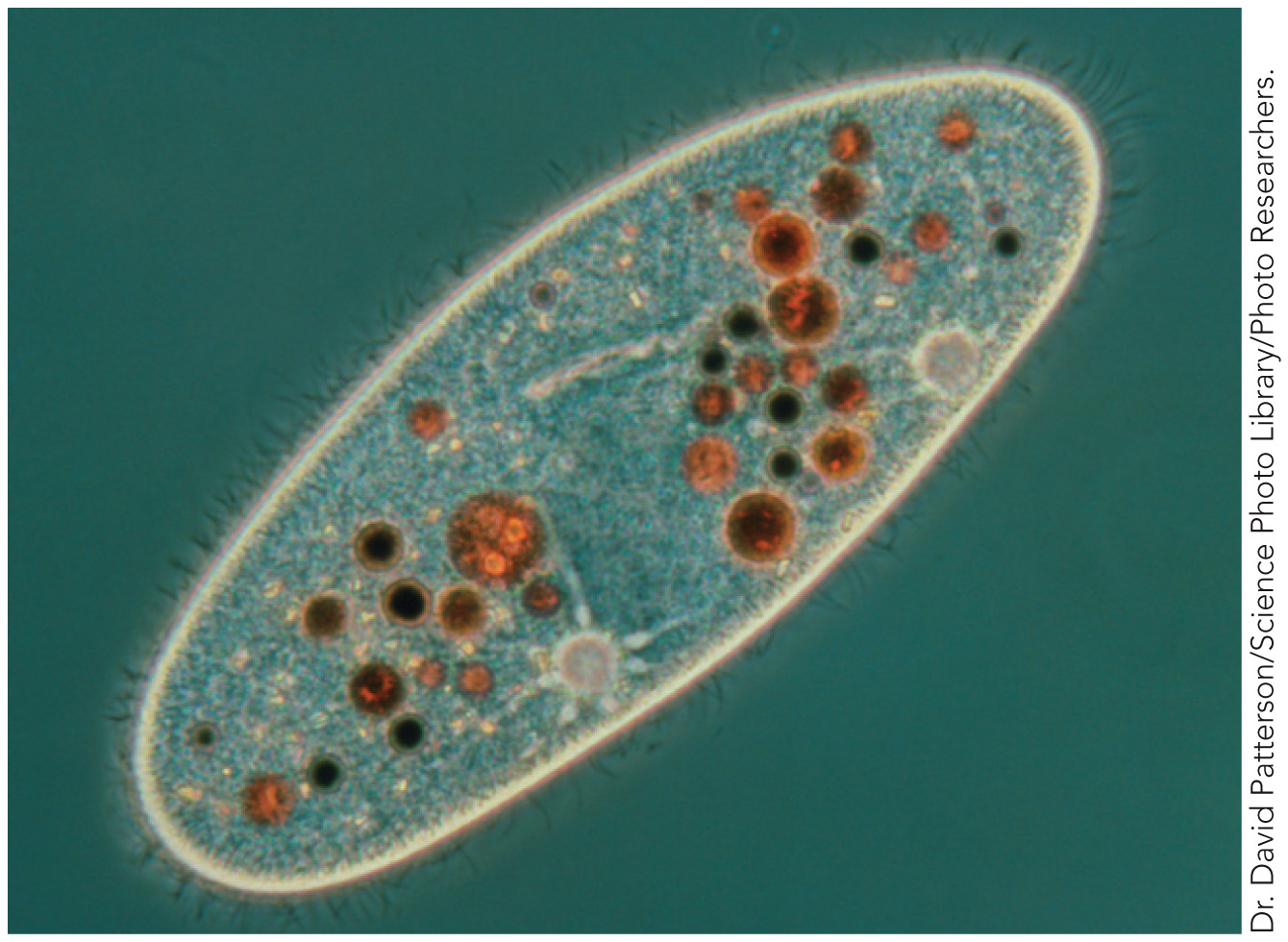 Copyright © 2018 John Wiley & Sons, Inc. All rights reserved.
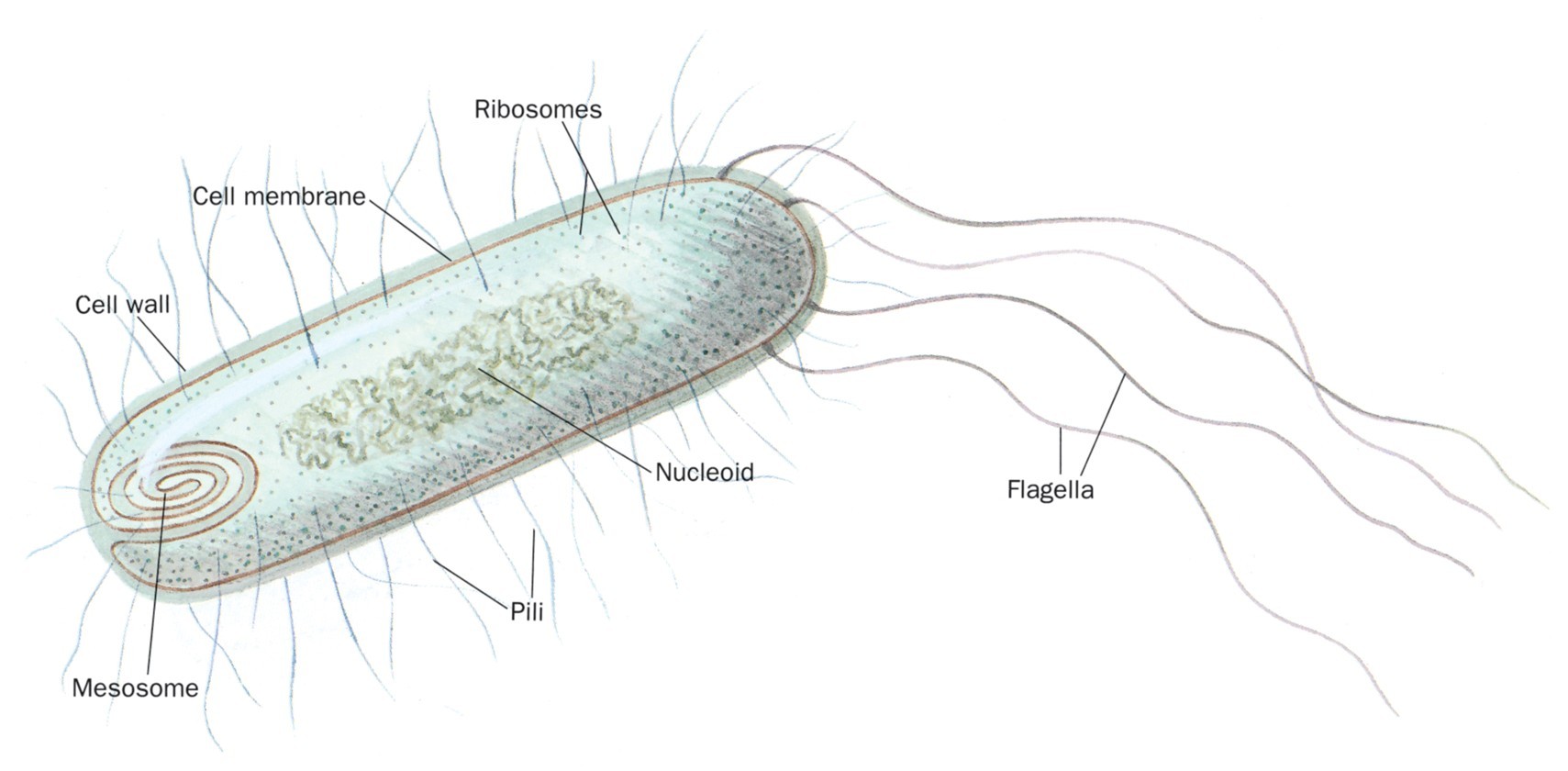 Schematic drawing of a prokaryotic cell.
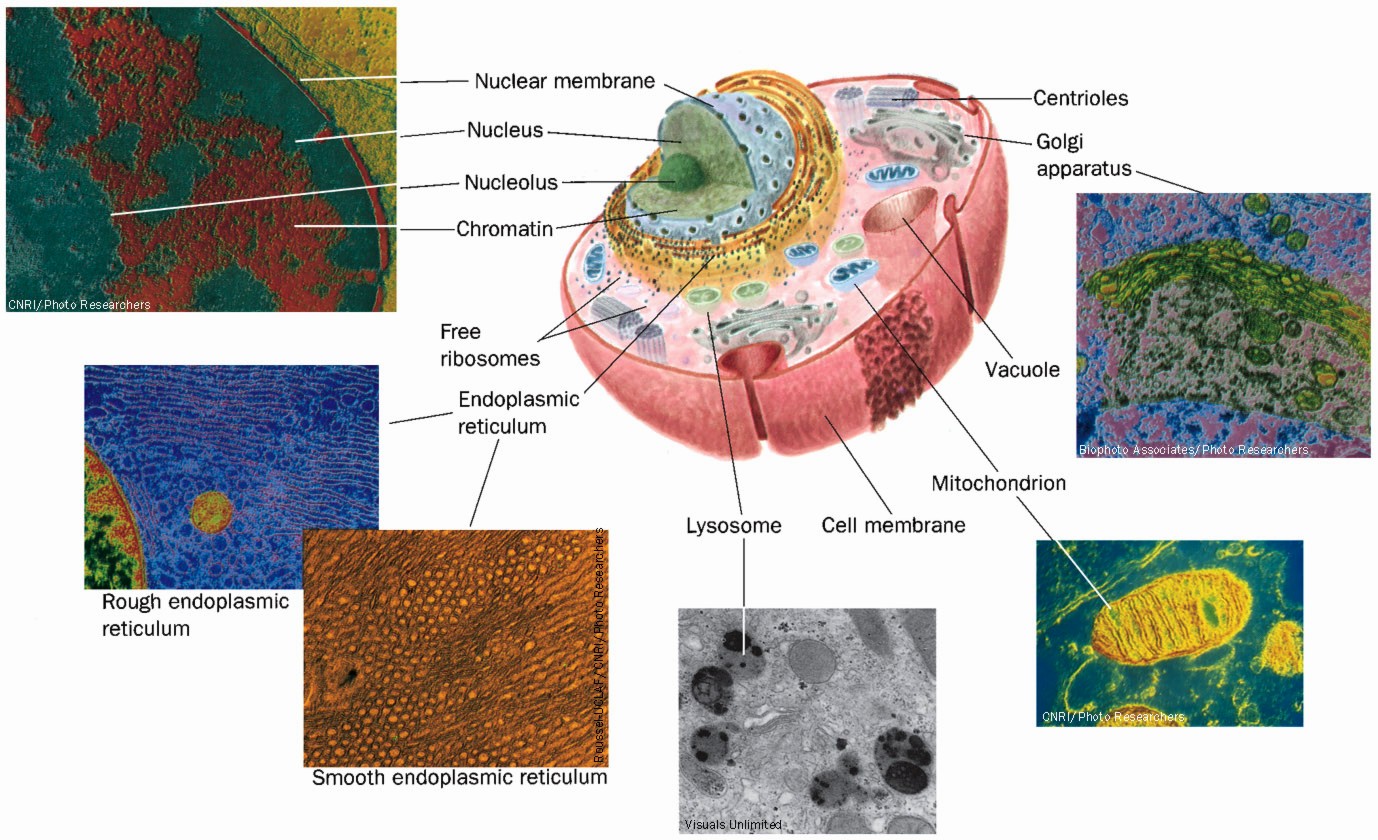 Schematic diagram of an animal cell accompanied by electron micrographs of its organelles.
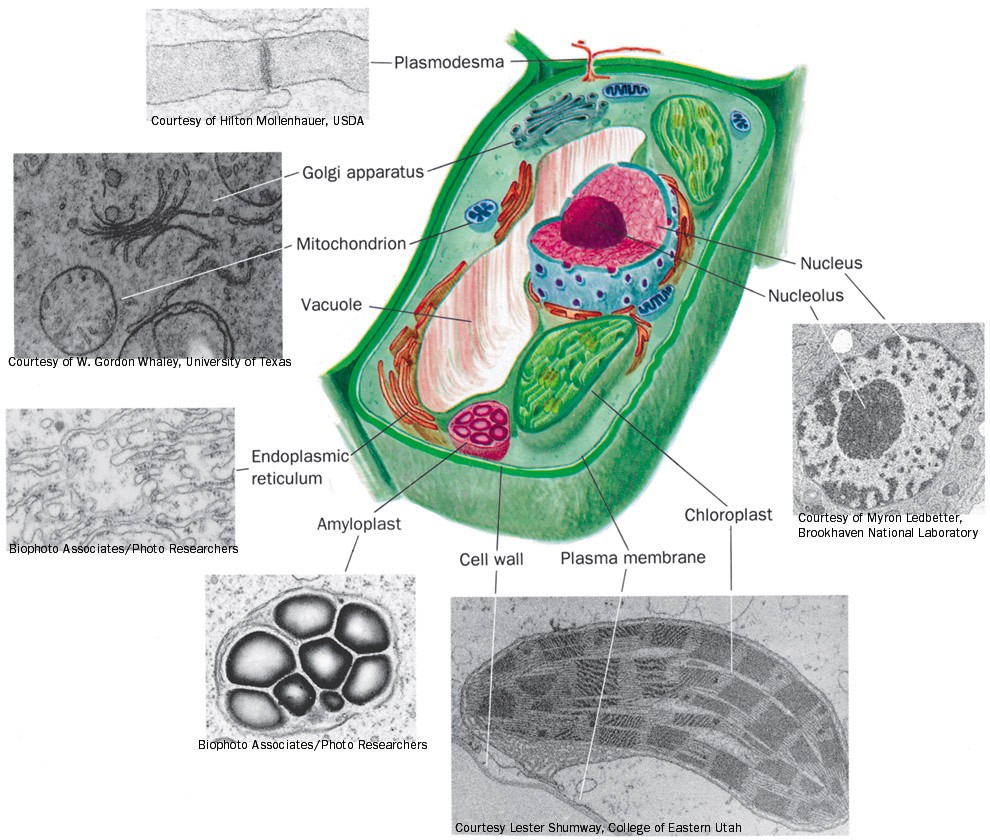 Drawing of a plant cell accompanied by electron micrographs of its organelles.
Possible Origin of Eukaryotic Cells
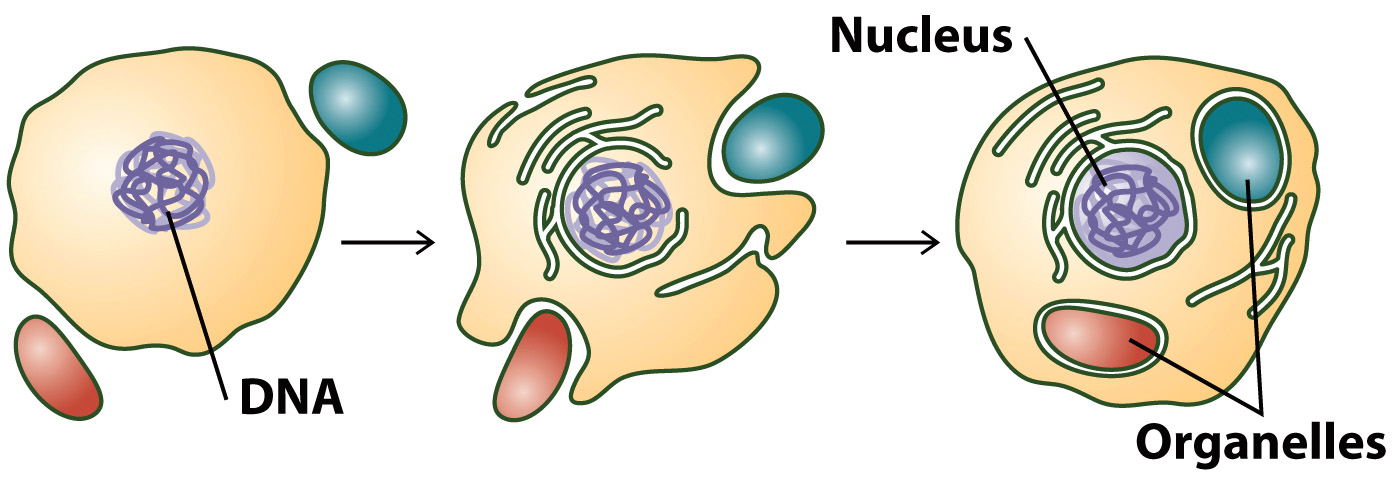 Copyright © 2018 John Wiley & Sons, Inc. All rights reserved.
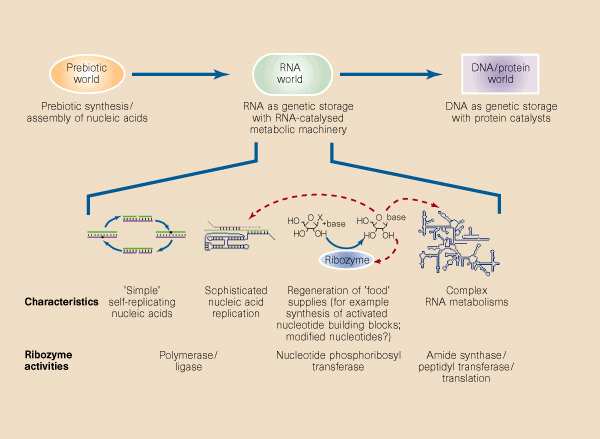 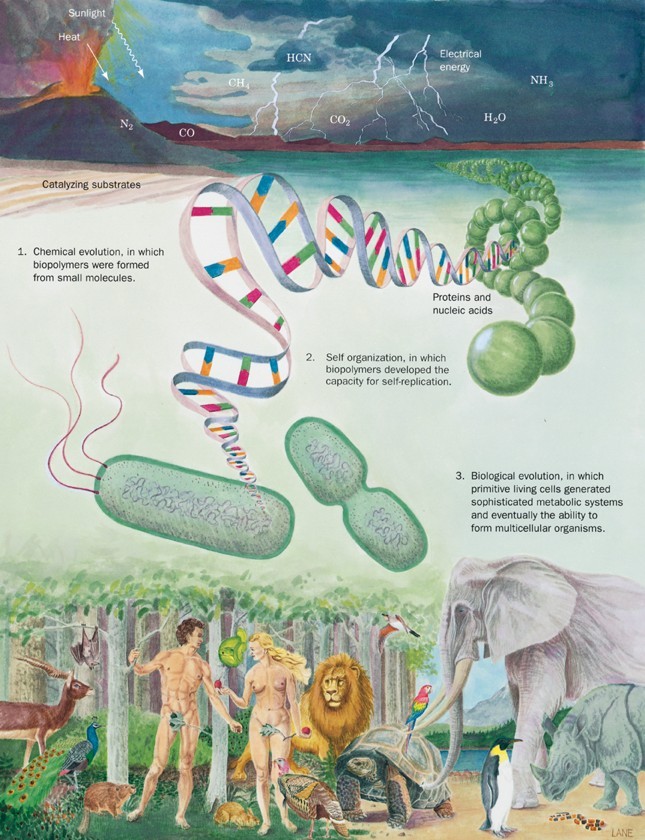 The three stages of the evolution of life.
Evolutionary Tree Based on Nucleotide Sequences
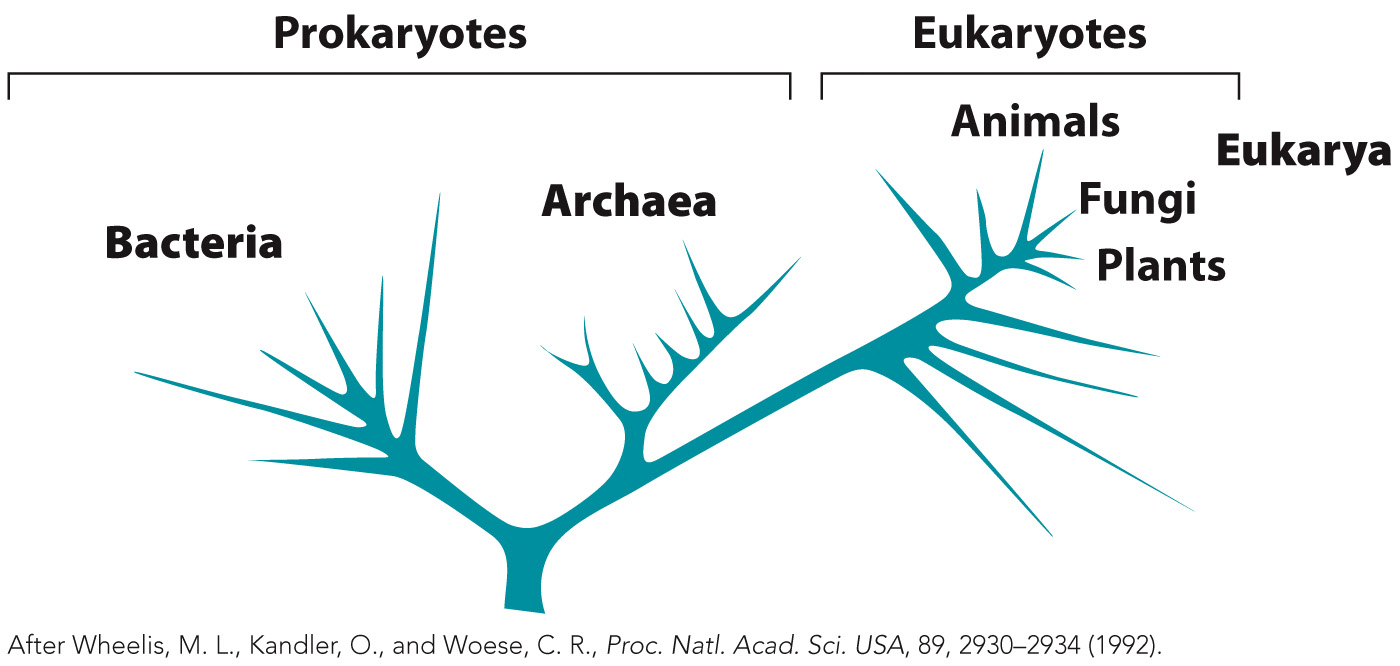 Copyright © 2018 John Wiley & Sons, Inc. All rights reserved.